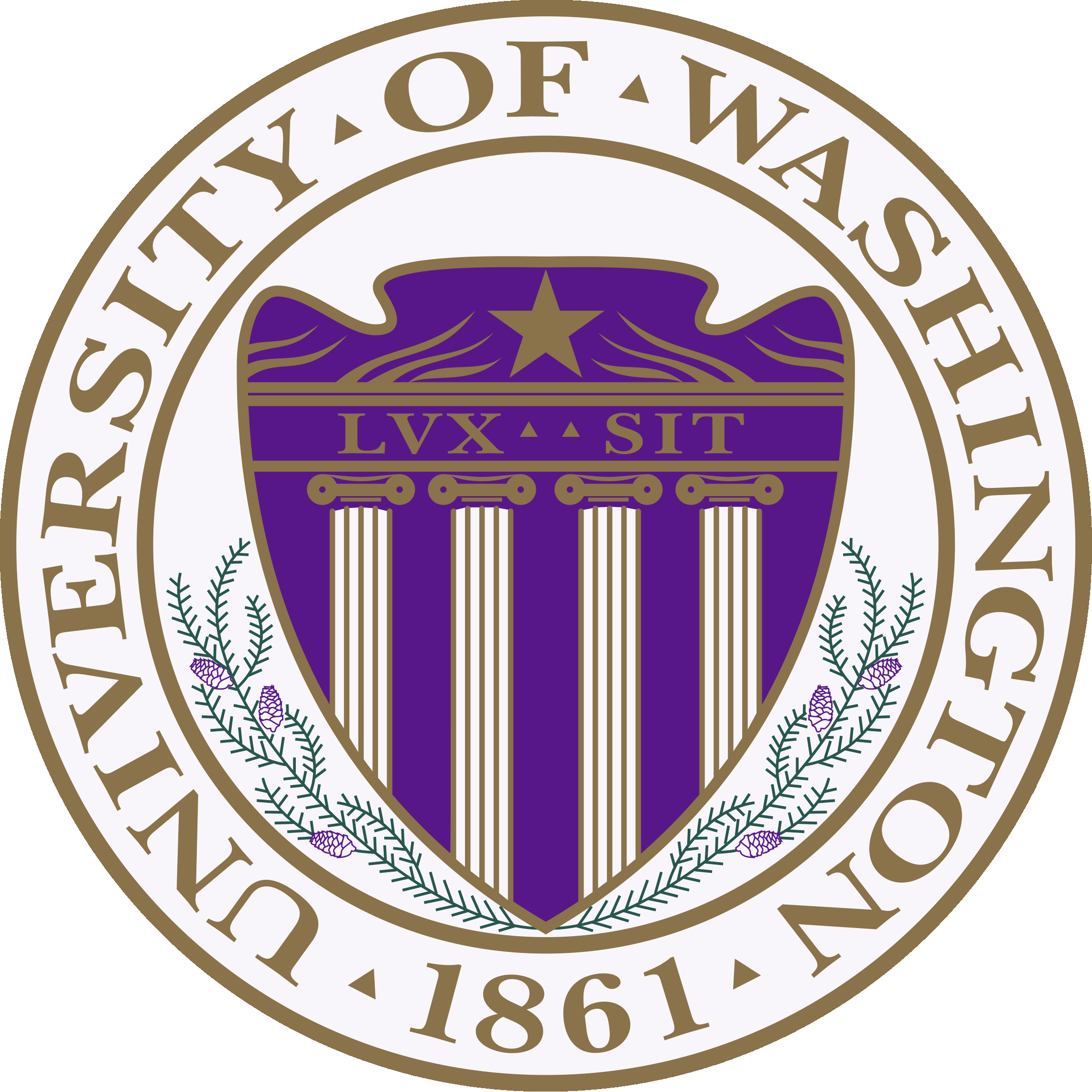 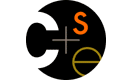 CSE332: Data AbstractionsLecture 6: Dictionaries; Binary Search Trees
Tyler Robison
Summer 2010
1
Where we are
ADTs so far:

Stack: push, pop, isEmpty
Queue: enqueue, dequeue, isEmpty
Priority queue: insert, deleteMin

Next:
Dictionary: associate keys with values
probably the most common, way more than priority queue
Ex: Binary Search Tree, HashMap
LIFO
FIFO
Min
2
The Dictionary (a.k.a. Map, a.k.a. Associative Array) ADT
Data:
set of (key, value) pairs
keys must be comparable (< or > or =)

Primary Operations:
insert(key,val): places (key,val) in map
If key already used, overwrites existing entry
find(key): returns val associated with key
delete(key)
3
[Speaker Notes: Dictionaries associate some key with a value, just like a real dictionary (where the key is a word and the value is its definition).

In this example, I’ve stored user-IDs associated with descriptions of their user.

This is probably the most valuable and widely used ADT we’ll hit.]
Comparison: Set ADT vs. Dictionary ADT
The Set ADT is like a Dictionary without any values
A key is present or not (no repeats)

For find, insert, delete, there is little difference
In dictionary, values are “just along for the ride”
So same data-structure ideas work for dictionaries and sets
Java HashSet implemented using a HashMap, for instance

Set ADT may have other important operations
union, intersection, is_subset
notice these are operators on 2 sets
4
Dictionary data structures
Will spend the next week or two looking at three important dictionary data structures:

AVL trees
Binary search trees with guaranteed balancing

B-Trees
Also always balanced, but different and shallower
B!=Binary; B-Trees generally have large branching factor

Hashtables
Not tree-like at all

Skipping: Other balanced trees (red-black, splay)
5
A Modest Few Uses
Any time you want to store information according to some key and be able to retrieve it efficiently
Lots of programs do that!

Networks: 		router tables
Compilers: 		symbol tables
Databases, phone directories, associating username with profile, …
6
[Speaker Notes: Our ADT algorithm says to look at some applications at this point. I think the first app pretty much says it all. We move on from there however, to other incredibly widely used applications.

Router tables: sending a packet from point A to B; gateway wants to keep track of paths.

Page tables: OS allocates jobs into an address space larger than physical memory; needs to maintain a mapping between physical and virtual memory.

Symbol tables: compiler needs a way to keep track of symbols (variables) and their type, scope, etc.  When encountering a symbol, needs to quickly look up these attributes.

I know I’ve said this before, but this is probably the most important and one of the most widely used ADTs we’ll look at.

For those keeping track, priority queues are _not_ as widely used as Dictionaries.]
Some possible data structures
Worst case for dictionary with n key/value pairs


		    insert   find    delete
Unsorted linked-list

Unsorted array

Sorted linked list

Sorted array

We’ll see a Binary Search Tree (BST) probably does better…
	But not in the worst case unless we keep it balanced


 *Correction: Given our policy of ‘no duplicates’, we would need to do O(n) work to check for a key’s existence before insertion
O(1)*          O(n)            O(n)

O(1)*          O(n)            O(n)

O(n)          O(n)            O(n)

O(n)          O(log n)     O(n)
7
[Speaker Notes: LL: O(1), O(n), O(n)
Uns: O(1), O(n), O(n)
Sorted: O(n), O(log n), O(n)
Sorted array is oh-so-close. O(log n) find time and almost O(log n) insert time. What’s wrong?
Let’s look at how that search goes:
Draw recursive calls (and potential recursive calls) in binary search. 
Note how it starts looking like a binary tree where the left subtrees have smaller elements and the right subtrees have bigger elements.
What if we could store the whole thing in the structure this recursive search is building?]
Some tree terms (review… again)
A tree can be balanced or not
A balanced tree with n nodes has a height of O(log n) 
Different tree data structures have different “balance conditions” to achieve this
A
Unbalanced:
n=7
h=6

Balanced:
n=7
h=2

B
A
C
B
C
D
E
D
E
F
G
F
G
8
Data
left
pointer
right 
pointer
Binary Trees
Binary tree is empty or
a node (with data), and with
a left subtree (maybe empty) 
a right subtree (maybe empty) 

Representation:
A
B
C
D
E
F
G
H
For a dictionary, data will include key and a value
Ditched this representation for binary heaps, but it’s useful for BST
I
J
9
[Speaker Notes: Alright, we’ll focus today on one type of trees called binary trees.]
Binary Trees: Some Numbers
Recall: height of a tree = longest path from root to leaf (counting # of edges)
		Operations tend to be a function of height
For binary tree of height h:
max # of leaves: 

max # of nodes:

min # of leaves:

min # of nodes:
2h, for perfect tree
2h

2(h+1) – 1

1

h+1
2h+1 – 1, for perfect tree
1, for “list” tree
h+1, for “list” tree
For n nodes, we cannot do better than O(log n) height, and we want to avoid O(n) height
10
[Speaker Notes: Some tree calculations, for tree of height h:  - Max number of leaves (perfect tree): 2^h
  - Max number of nodes (perfect tree): 2^(h+1) - 1
  - Min number of nodes/leaves (degenerate tree): h-1/1
  - What fraction of the tree is located in the last level of a perfect tree? 1/2
  - Average depth for N nodes: sqrt(N)
(We won’t go into this, but if you take N nodes and assume all distinct trees of the nodes are equally likely, you get an average depth of SQRT(N).  Is that bigger or smaller than log n?
Bigger, so it’s not good enough!)]
Calculating height
How do we find the height of a tree with root r?
int treeHeight(Node root) {

			???


}
11
Calculating height
How do we find the height of a tree with root r?
int treeHeight(Node root) {
  if(root == null)
    return -1;
  return 1 + max(treeHeight(root.left),
                 treeHeight(root.right));
}
Running time for tree with n nodes: O(n) – single pass over tree

Note: non-recursive is painful – need your own stack of pending nodes; much easier to use recursion’s call stack
12
+
*
5
2
4
Tree Traversals
A traversal is an order for visiting all the nodes of a tree
	
Pre-order:	root, left subtree, right subtree
			+*245
In-order:	left subtree, root, right subtree
			2*4+5
Post-order: left subtree, right subtree, root
			24*5+
Expression tree
13
[Speaker Notes: Note the use of expression trees in compiler construction.  Also, post-fix, pre-fix, infix conversions]
More on  traversals
void inOrdertraversal(Node t){
  if(t != null) {
    traverse(t.left);
    process(t.element);
    traverse(t.right);
  }
}
A
B
C
D
E
F
G
A
    B
        D
        E
    C
	   F
        G
Sometimes order doesn’t matter
Example: sum all elements
Sometimes order matters
Example: print tree with parent above 
	indented children (pre-order)
Example: print BST values in order (in-order)
14
Binary Search Tree
Structural property (“binary”)
each node has  2 children

Order property
all keys in left subtree smallerthan node’s key
all keys in right subtree largerthan node’s key
result: easy to find any given key
8
5
11
2
6
10
12
4
7
9
14
13
15
[Speaker Notes: A binary search tree is a binary tree in which all nodes in the left subtree of a node have lower values than the node. All nodes in the right subtree of a node have higher value than the node.
It’s like making that recursion into the data structure!
I’m storing integers at each node. Does everybody think that’s what I’m _really_ going to store?
What do I need to know about what I store?
(comparison, equality testing)]
Are these BSTs?
5
8
4
8
5
11
1
7
11
2
6
10
18
7
3
4
All children must obey order
15
20
21
16
[Speaker Notes: Why is the one on the left a BST? It’s not complete!
(B/c BSTs don’t need to be complete)

Why isn’t the one on the right a BST?
Three children of 5
20 has a left child larger than it.
What’s wrong with 11?
Even though 15 isn’t a direct child, it _still_ needs to be less than 11!]
Are these BSTs?
5
8
4
8
5
11
1
7
11
2
6
10
18
7
3
4
All children must obey order
15
20
Yep                                                    Nope
21
17
[Speaker Notes: Why is the one on the left a BST? It’s not complete!
(B/c BSTs don’t need to be complete)

Why isn’t the one on the right a BST?
Three children of 5
20 has a left child larger than it.
What’s wrong with 11?
Even though 15 isn’t a direct child, it _still_ needs to be less than 11!]
Find in BST, Recursive
12
Data find(Key key, Node root){
 if(root == null)
   return null;
 if(key < root.key)
   return find(key,root.left);
 if(key > root.key)
   return find(key,root.right);
 return root.data;
}
5
15
2
9
20
17
7
30
10
Run-time (for worst-case)?
18
[Speaker Notes: Now, let’s try finding a node. 
Find 9.
This time I’ll supply the code.

This should look a _lot_ like binary search!
How long does it take?

Log n is an easy answer, but what if the tree is very lopsided?
So really, this is worst case O(n)!
A better answer is theta of the depth of the node sought.
If we can bound the depth of that node, we can bound the length of time a search takes.]
Find in BST, Iterative
12
Data find(Key key, Node root){
 while(root != null 
       && root.key != key) {
  if(key < root.key)
    root = root.left;
  else if(key > root.key)
    root = root.right;
 }
 if(root == null)
    return null;
 return root.data;
}
5
15
2
9
20
17
7
30
10
For iteratively calculating height & doing traversals, we needed a stack. Why do we not need one here?
19
[Speaker Notes: Now, let’s try finding a node. 
Find 9.
This time I’ll supply the code.

This should look a _lot_ like binary search!
How long does it take?

Log n is an easy answer, but what if the tree is very lopsided?
So really, this is worst case O(n)!
A better answer is theta of the depth of the node sought.
If we can bound the depth of that node, we can bound the length of time a search takes.]
Other “finding operations”
Find minimum node
Find maximum node

Find predecessor
Find successor
12
5
15
2
9
20
17
7
30
10
20
[Speaker Notes: Every now and then everyone succumbs to the temptation to really overuse color.]
Insert in BST
12
insert(13)
insert(8)
insert(31)
5
15
13
2
9
20
How do we insert k elements to get a completely unbalanced tree?

How do we insert k elements to get a balanced tree?
17
7
30
10
8
31
21
[Speaker Notes: Let’s do some inserts: 

insert(8)
insert (11)
insert(31)]
Lazy Deletion
A general technique for making delete as fast as find:
Instead of actually removing the item just mark it deleted
“Uh, I’ll do it later”

Plusses:
Simpler
Can do removals later in batches
If re-added soon thereafter, just unmark the deletion

Minuses:
Extra space for the “is-it-deleted” flag
Data structure full of deleted nodes wastes space
Can hurt run-times of other operations
We’ll see lazy deletion in use later
22
(Non-lazy) Deletion in BST
12
5
15
2
9
20
17
7
30
10
Why might deletion be harder than insertion?
23
[Speaker Notes: And now for something completely different.

Let’s say I want to delete a node. Why might it be harder than insertion?

Might happen in the middle of the tree instead of at leaf.

Then, I have to fix the BST.]
Deletion
Removing an item disrupts the tree structure

Basic idea: find the node to be removed, then “fix” the tree so that it is still a binary search tree

Three cases:
node has no children (leaf)
node has one child
node has two children
24
Deletion – The Leaf Case
delete(17)
12
5
15
2
9
20
17
7
30
10
Just remove it
25
[Speaker Notes: Alright, we did it the easy way, but what about real deletions?

Leaves are easy; we just prune them.]
Deletion – The One Child Case
delete(15)
12
5
15
2
9
20
7
30
10
Replace it with its child
26
[Speaker Notes: Single child nodes we remove and…
Do what?
We can just pull up their children. 
Is the search tree property intact?
Yes.]
Deletion – The Two Child Case
12
delete(5)
5
20
2
9
30
7
10
A value guaranteed to be
between the two subtrees!
  succ from right subtree
-  pred from left subtree
What can we replace 5 with?
27
[Speaker Notes: Ah, now the hard case.
How do we delete a two child node?
We remove it and replace it with what?
It has all these left and right children that need to be greater and less than the new value (respectively).
Is there any value that is guaranteed to be between the two subtrees?
Two of them: the successor and predecessor!
So, let’s just replace the node’s value with it’s successor and then delete the succ.]
Deletion – The Two Child Case
Idea: Replace the deleted node with a value guaranteed to be between the two child subtrees

Options:
successor  	 from right subtree: findMin(node.right)
predecessor  from left subtree:   findMax(node.left)
These are the easy cases of predecessor/successor

Now delete the original node containing successor or predecessor
Leaf or one child case – easy cases of delete!
28
BuildTree for BST
BuildHeap equivalent for trees
Insert keys 1, 2, 3, 4, 5, 6, 7, 8, 9 into an empty BST
In order (and reverse order) not going to work well
Try a different ordering
median first, then left median, right median, etc.
5, 3, 7, 2, 1, 4, 8, 6, 9	

What tree does that give us? 
What big-O runtime?
5
3
7
6
2
4
8
O(n log n), definitely better
1
9
5, 3, 7, 2, 1, 6, 8, 9 better: n log n
29
[Speaker Notes: OK, we had a buildHeap, let’s buildTree. How long does this take?
Well, IT DEPENDS!
Let’s say we want to build a tree from 123456789
What happens if we insert in order?
Reverse order?
What about 5, then 3, then 7, then 2, then 1, then 6, then 8, then 9?]
Unbalanced BST
Balancing a tree at build time is insufficient, as sequences of operations can eventually transform that carefully balanced tree into the dreaded list

At that point, everything isO(n) 
find
insert
delete
1
2
3
30
Balanced BST
Observation
BST: the shallower the better!
For a BST with n nodes inserted in arbitrary order
Average height is O(log n) – see text for proof
Worst case height is O(n)
Simple cases such as inserting in key order lead to
	the worst-case scenario

Solution: Require a Balance Condition that
ensures depth is always O(log n)     – strong enough!
is easy to maintain – not too strong!
31
Potential Balance Conditions
Left and right subtrees of the root have equal number of nodes



2.	Left and right subtrees of the root have equal height
Too weak!
Height mismatch example:
Too weak!
Double chain example:
32
Potential Balance Conditions
Left and right subtrees of every nodehave equal number of nodes



Left and right subtrees of every nodehave equal height
Too strong!
Only perfect trees (2n – 1 nodes)
Too strong!
Only perfect trees (2n – 1 nodes)
33
Adelson-Velskii and Landis
The AVL Tree Balance Condition
Left and right subtrees of every node
have heights differing by at most 1

Definition:  
    balance(node) = height(node.left) – height(node.right)

AVL property:   for every node x,   –1  balance(x)  1   
		That is, heights differ by at most 1
Ensures small depth
Will prove this by showing that an AVL tree of heighth must have a number of nodes exponential in h

Easy (well, efficient) to maintain
Using single and double rotations
Perhaps not so easy to code….
Have fun on project 2!
34